Looking Under the Label
Activity 1:Impact of Labels on Marketing and Consumer Perceptions
What might a consumer imply from this label?
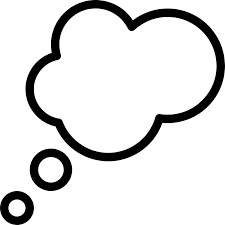 Is it more or less nutritious?
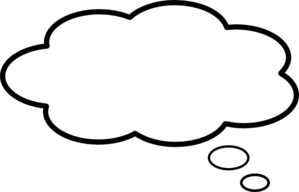 Was it more or less environmentally friendly to produce?
Is it worth more money?... Or less?
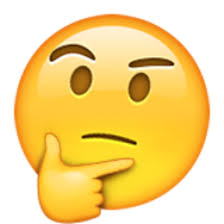 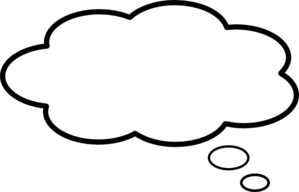 What else makes 
it more or less appealing?
Is it safer for my long or short term health?
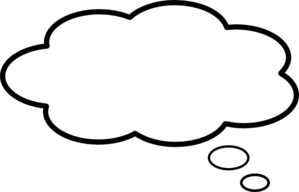 Ethics…
If its a food with an animal origin, were the animal welfare practices sufficient?
Would I pay more money for it? Why or why not?
Activity 2:Food Labels 101
Health 
Claims
Nutrient 
Content Claims
Describes relationship between food and reduced risk of a disease
States the level of a specific nutrient found in the food
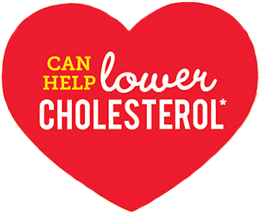 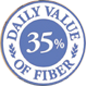 Farm 
Production Style
Nutrition 
Facts
Describes the type of farming practices used, or not used in producing the food
Required by law on most packaged foods providing details of nutrient content
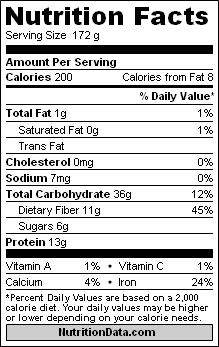 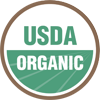 Food Labels
Activity 3:Production Style Food Labeling
What tools could you use?
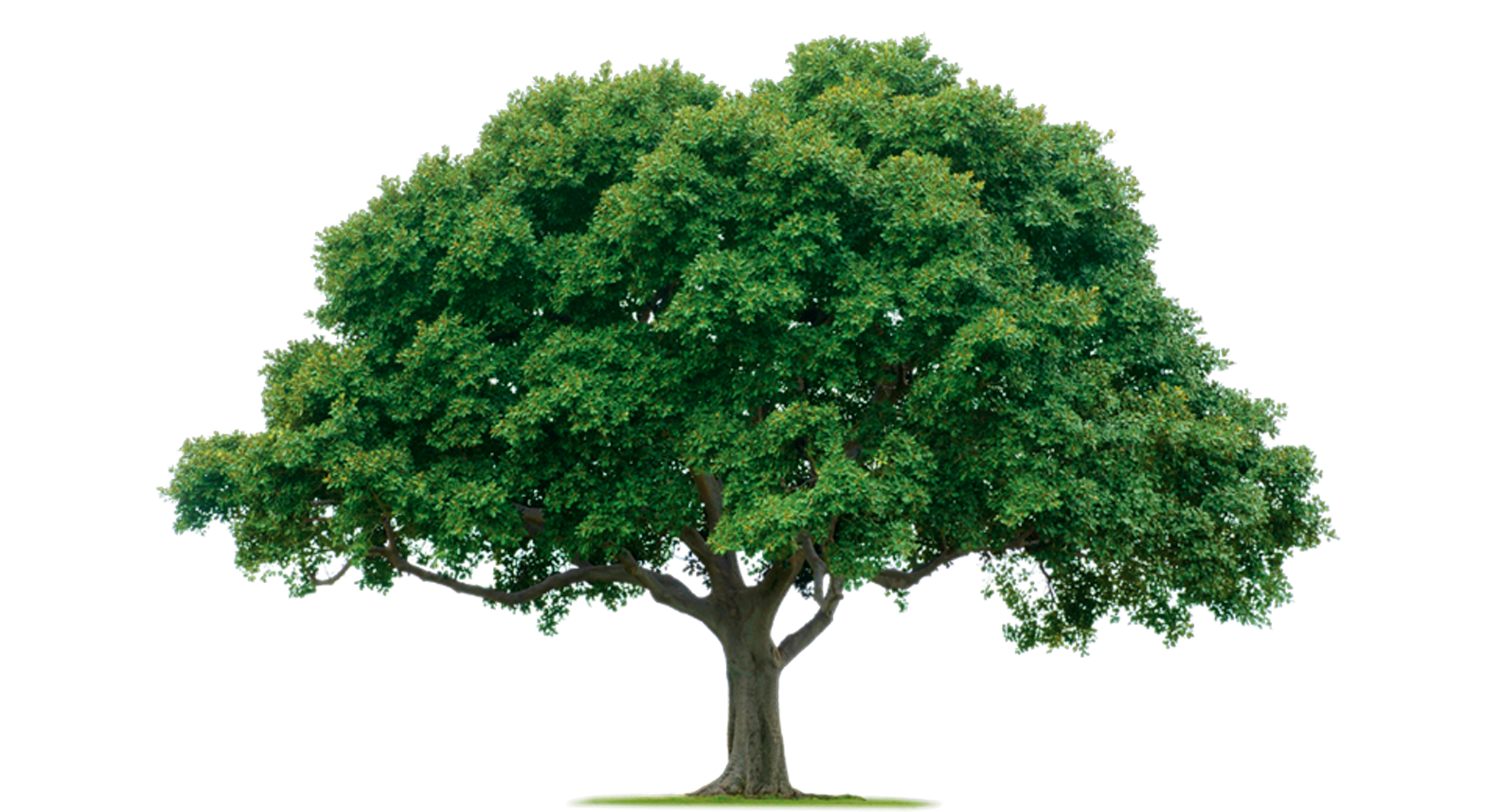 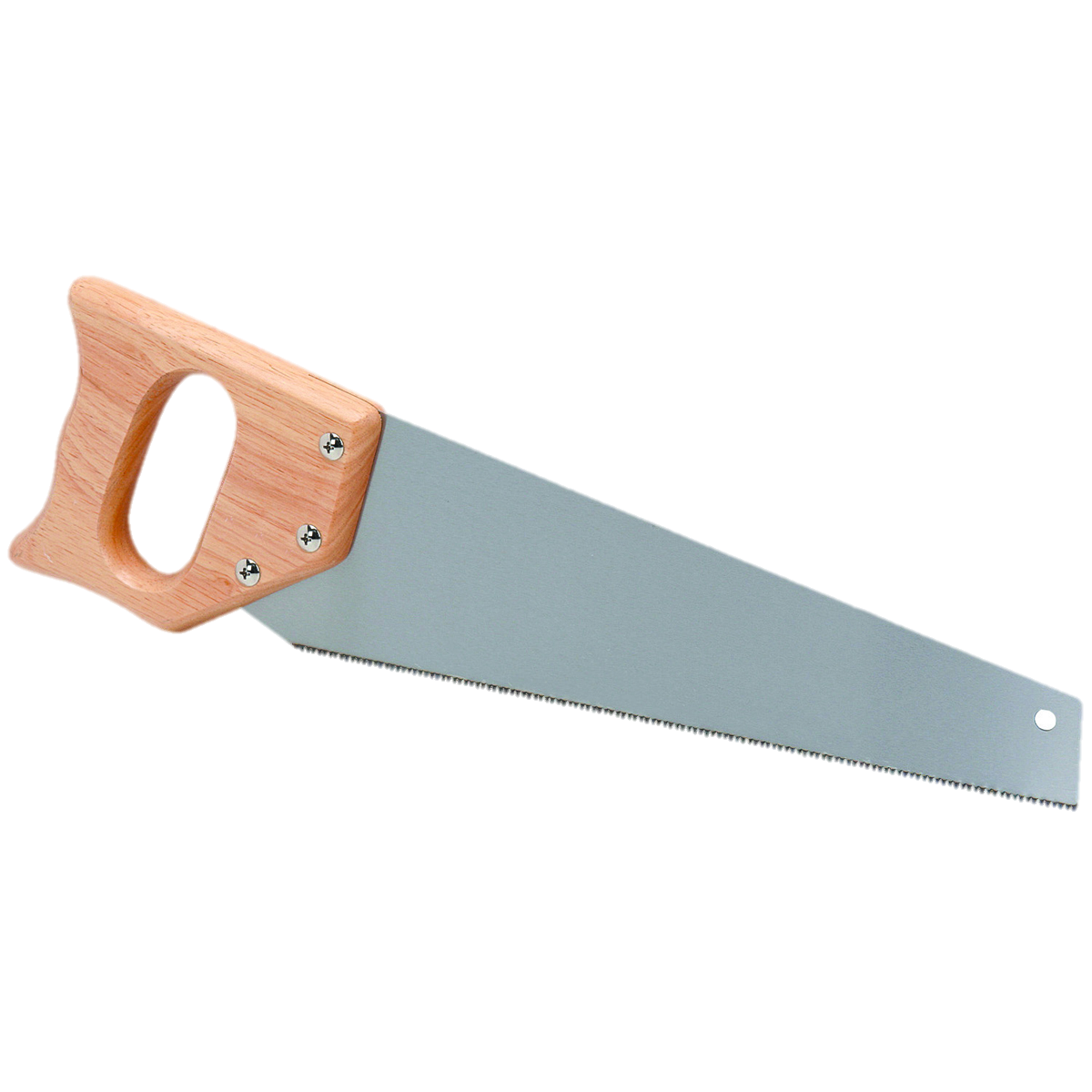 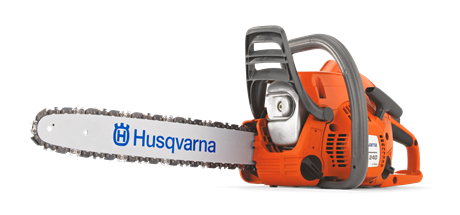 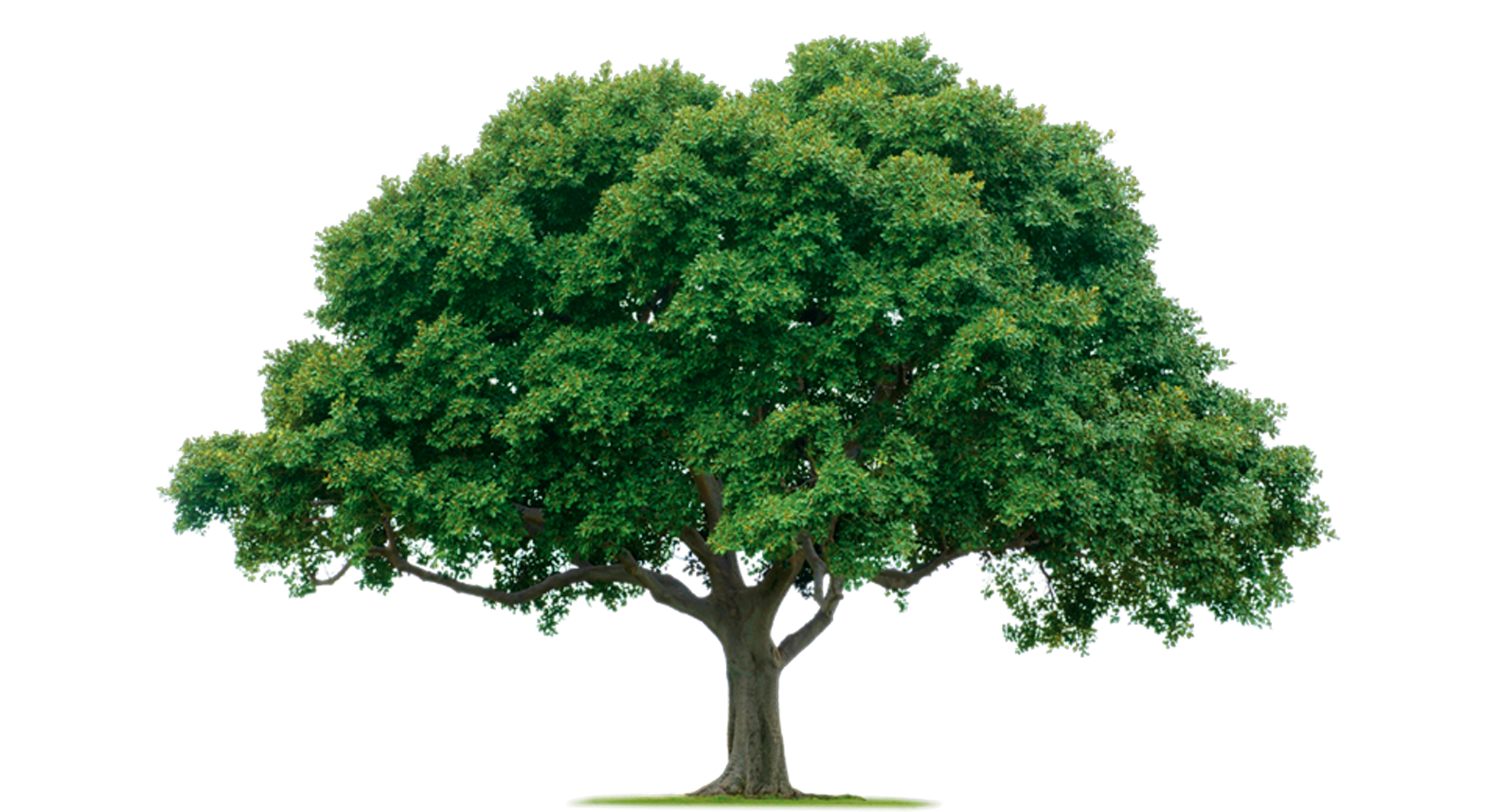 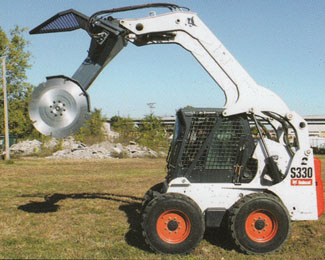 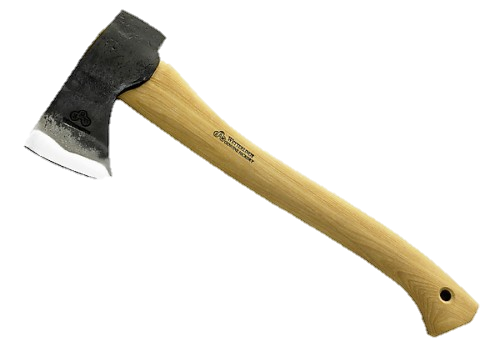 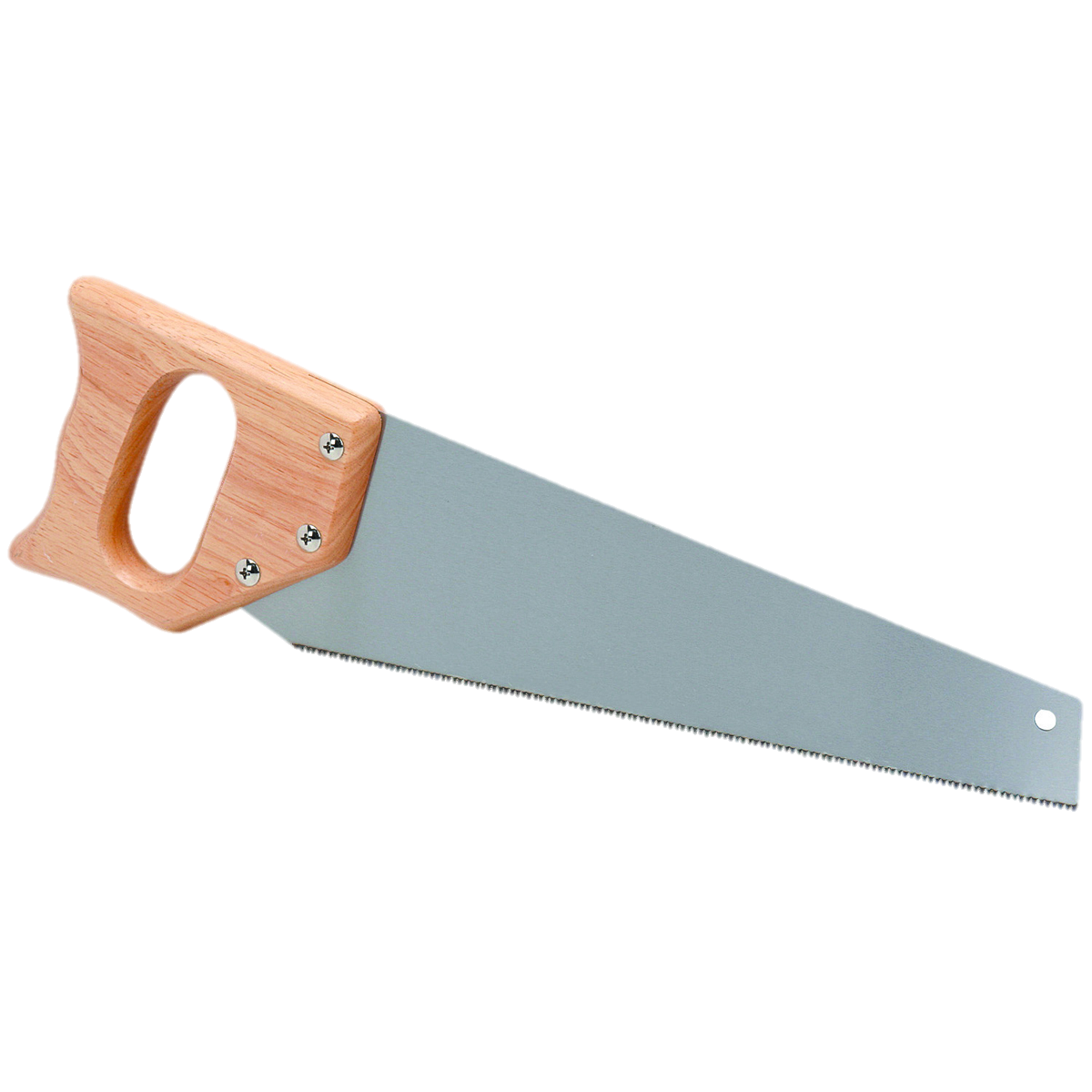 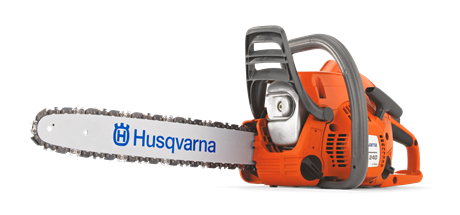 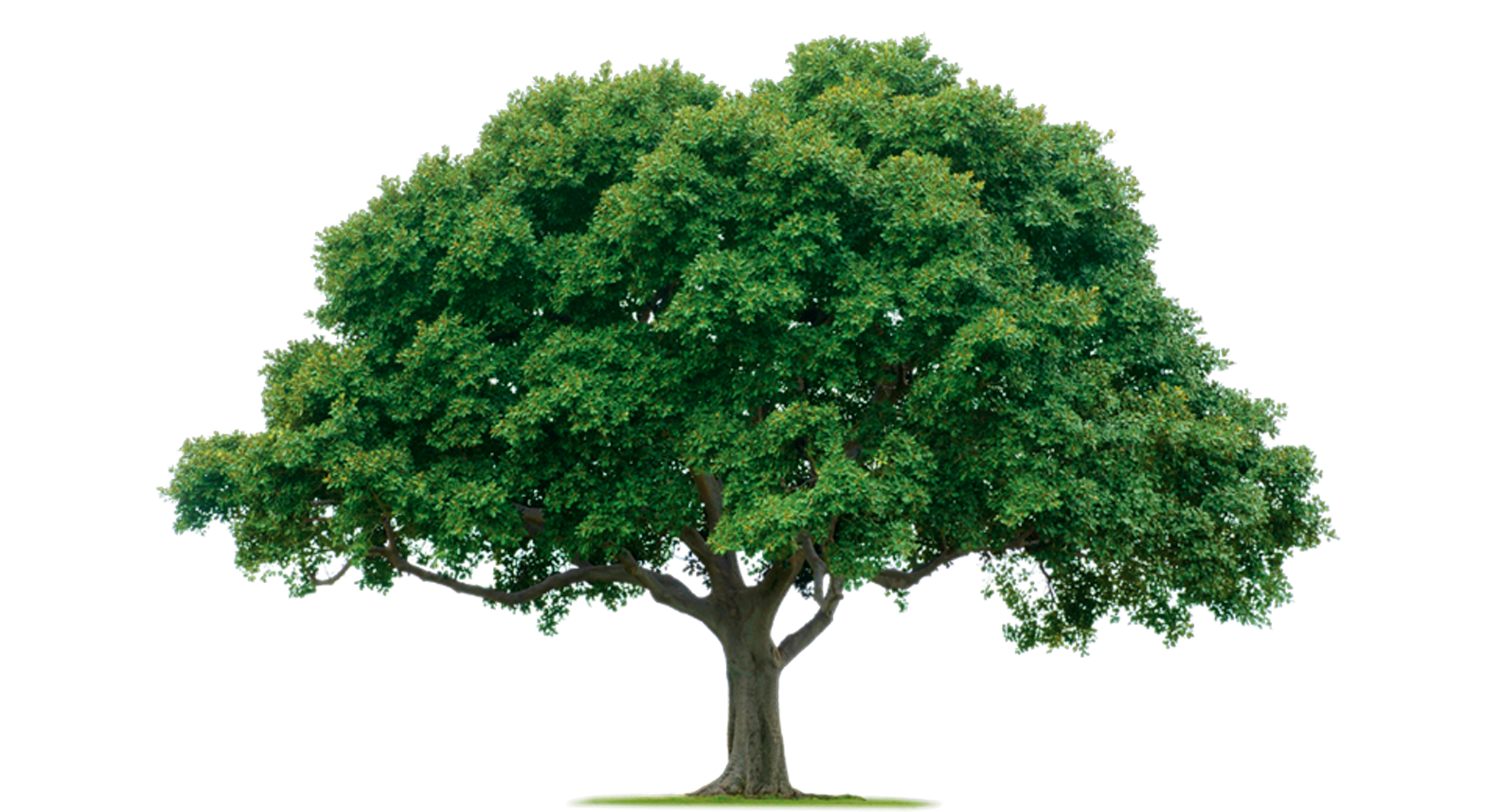 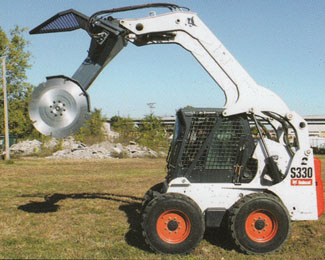 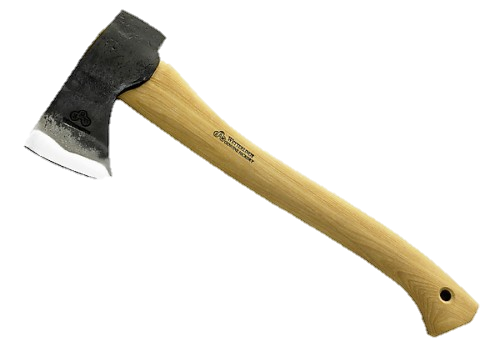 Organic Farming
Conventional Farming
Tool: Pest and weed control
What “tool” is different?
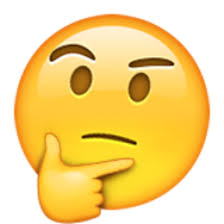 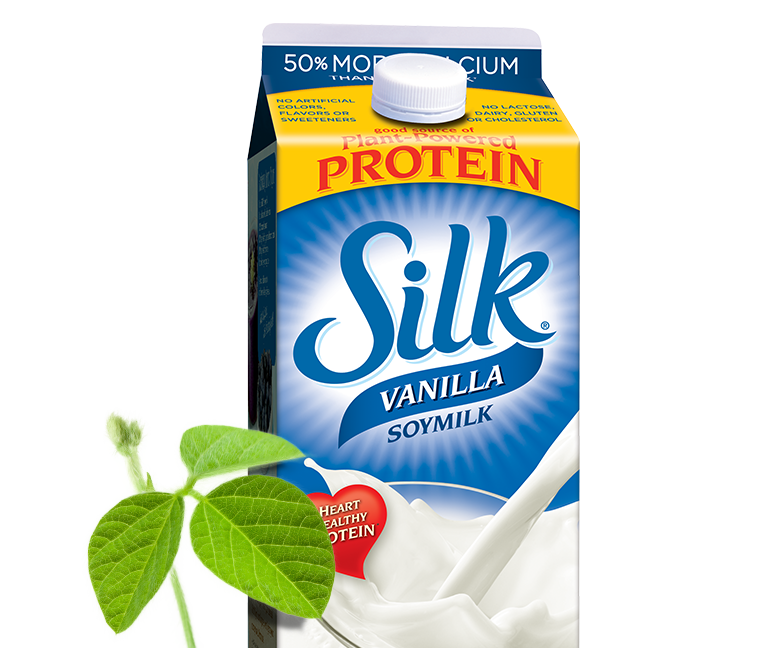 Conventional Soybean Farm:

Farmer grows a variety of seed that is resistant to pests and herbicides through genetic modification.
Organic Soybean Farm:

Farmer did NOT use the genetically modified seed to control weeds and pests.
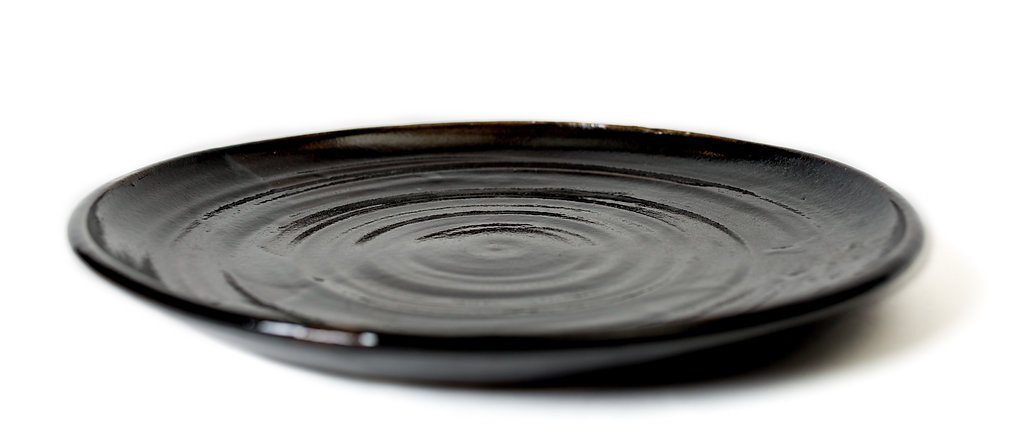 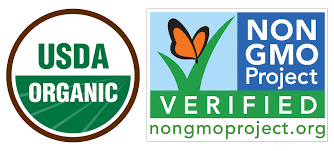 Soy products
Tool: Type of Feed for Animals
What “tool” is different?
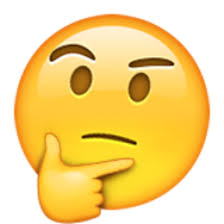 Conventional Beef Ranch:

Farmers feed their cattle a mixture of forages (grass or hay) and eventually grains before they are harvested.
Grass-fed Beef Ranch:

Farmers only feed cattle forages (grass or hay) and do not feed grain.
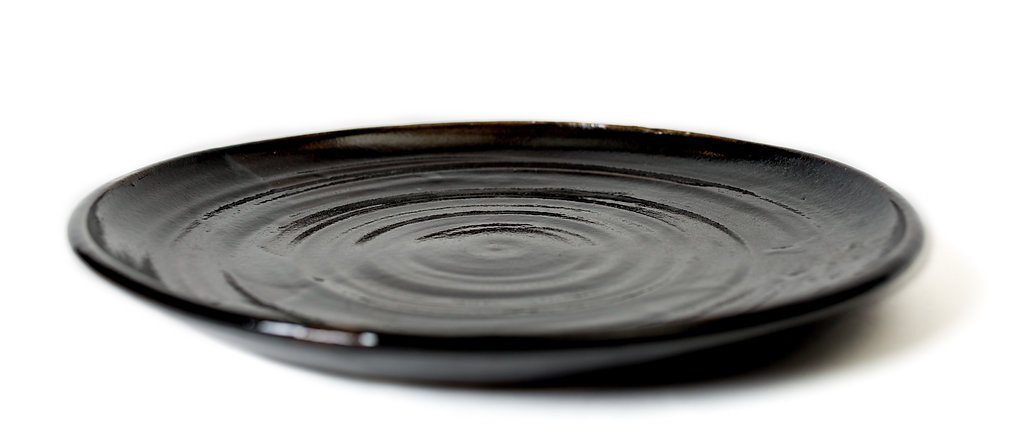 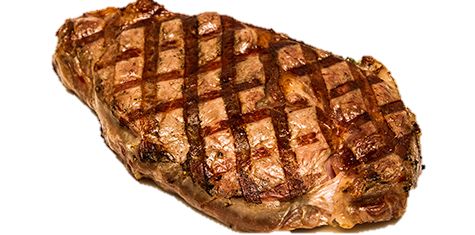 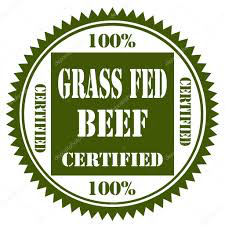 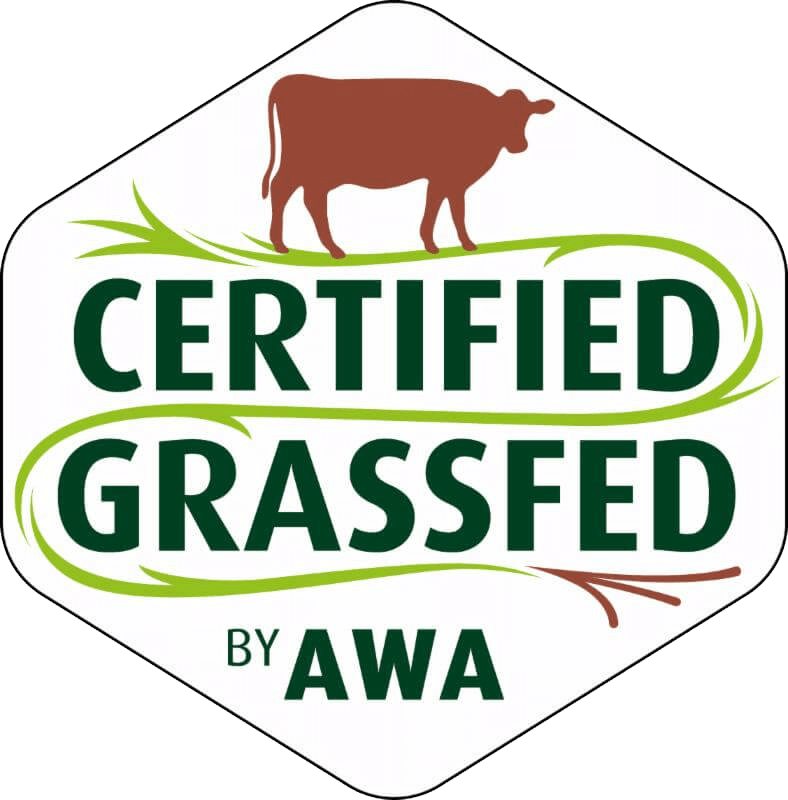 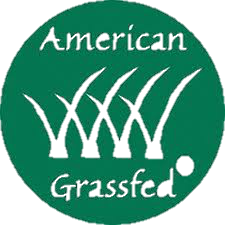 Beef
Tool: Type of Housing for Animals
What “tool” is different?
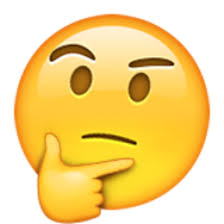 Conventional 
Egg Farm:

Farmers house hens in small group cages inside large, highly automated buildings to control temperature, humidity, etc.
Free Range Egg Farm

Farmers house hens without cages in large groups that have indoor and outdoor access.
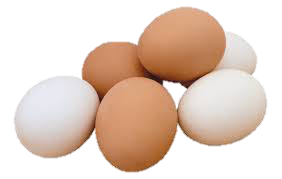 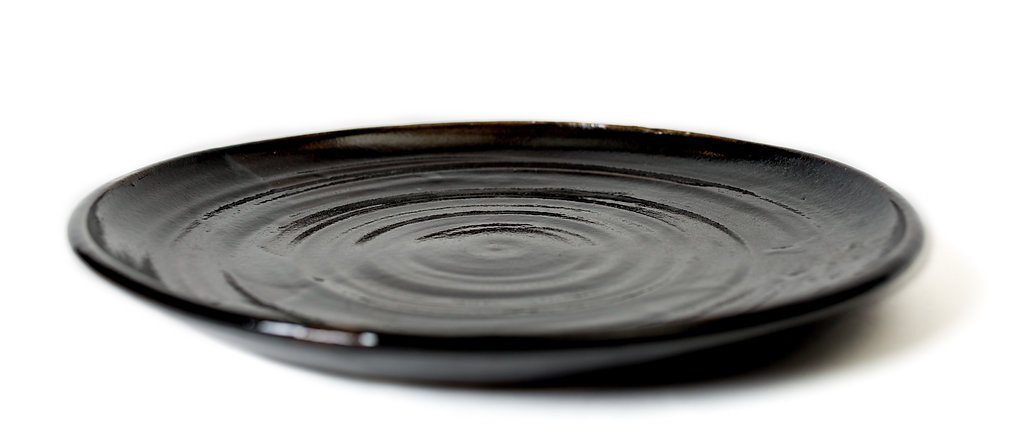 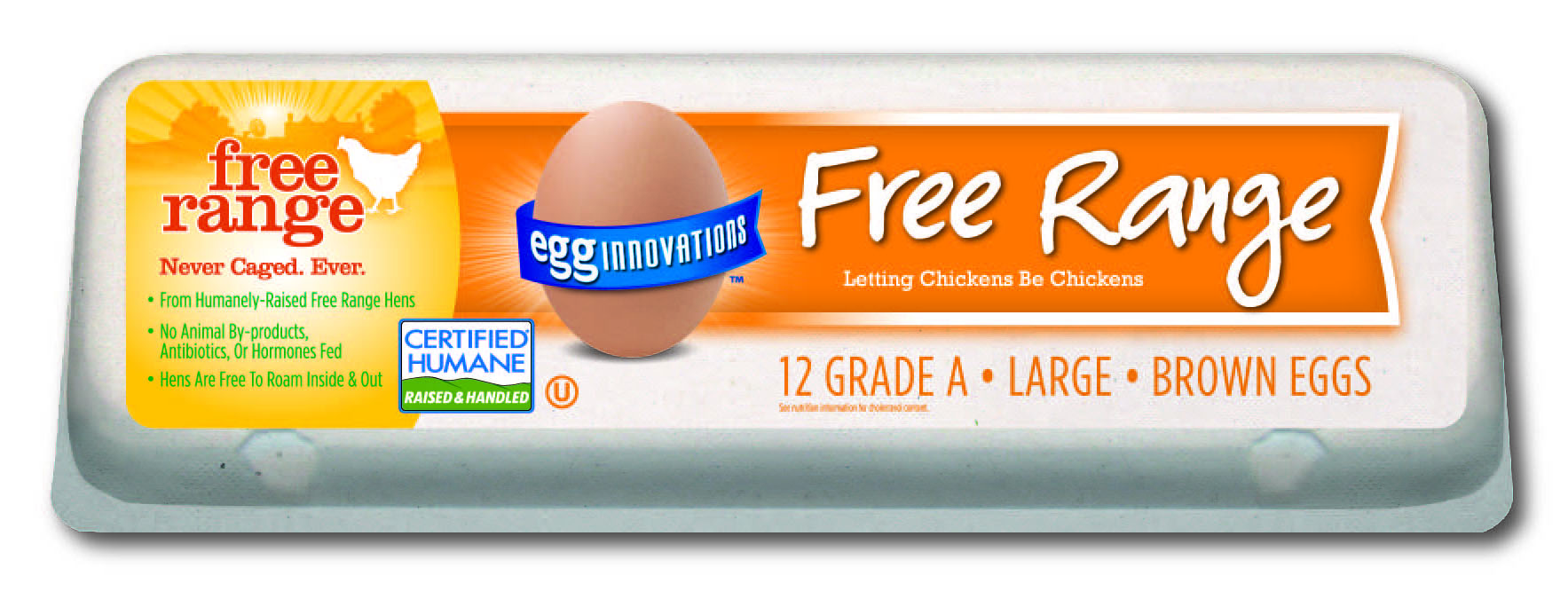 Eggs
Psychology: the scientific study of the human mind and its functions, especially those affecting behavior in a given context.
Can psychology impact consumer decisions about food?
We SEEK and AVOID specific things when we’re shopping for food….
To be healthier
To save
$$$
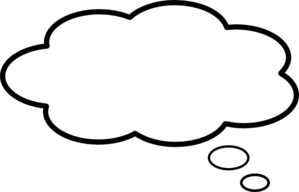 WHY?
To save
the planet
For happy animals
Confirmation Bias
A tendency to search for or interpret information in a way that confirms one’s preconceptions, leading to errors.
Our grocery store choices ripple through the agriculture industry.
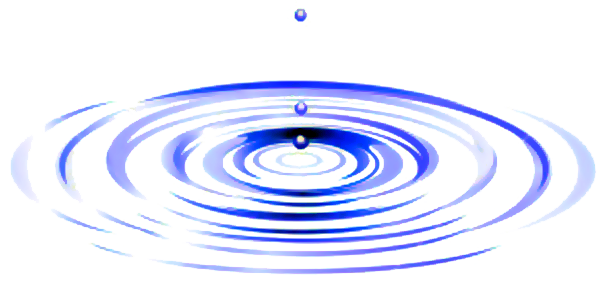 Consumers perceive a specific food label as being superior.
Laws of supply and demand make that food more valuable.
Farming practices change
Our grocery store choices ripple through the agriculture industry.
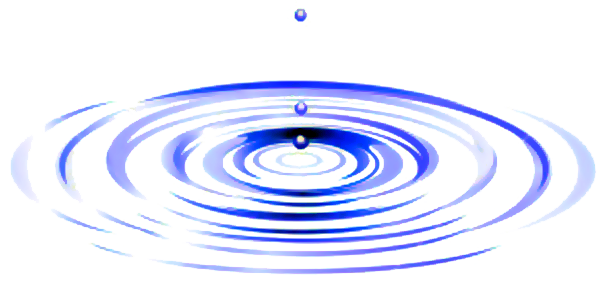 This may lead to POSITIVE change!
…BUT what if it backfires?
Farming practices change